НАШАЯ ГАСПАДАРКА:
ХАТНІЯ ЖЫВЁЛЫ
#movadzetkam, Alena Tserashkova
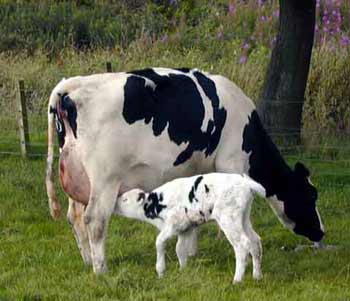 БЫК
КАРОВА
ЦЯЛЯ
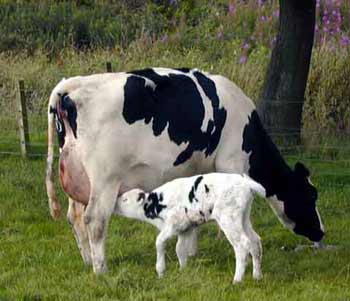 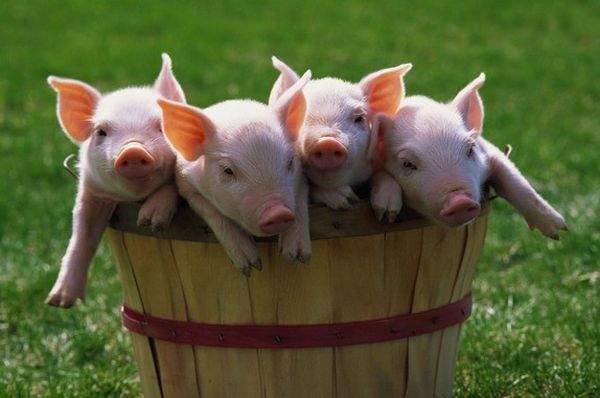 ПАРСЮК
СВІННЯ
ПАРАСЯ
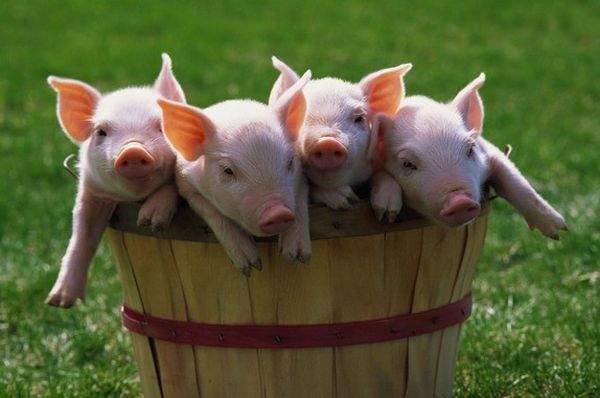 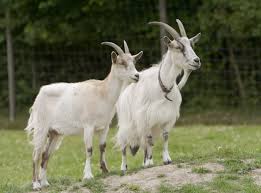 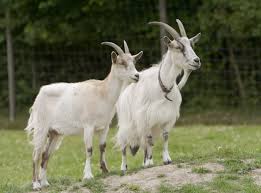 КАЗЁЛ
КАЗА
КАЗЛЯНЯ
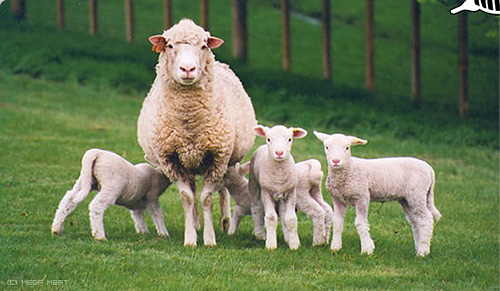 БАРАН
АВЕЧКА
ЯГНЯ
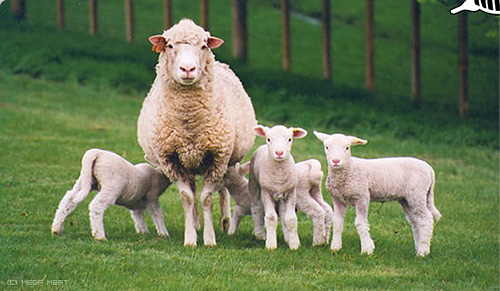 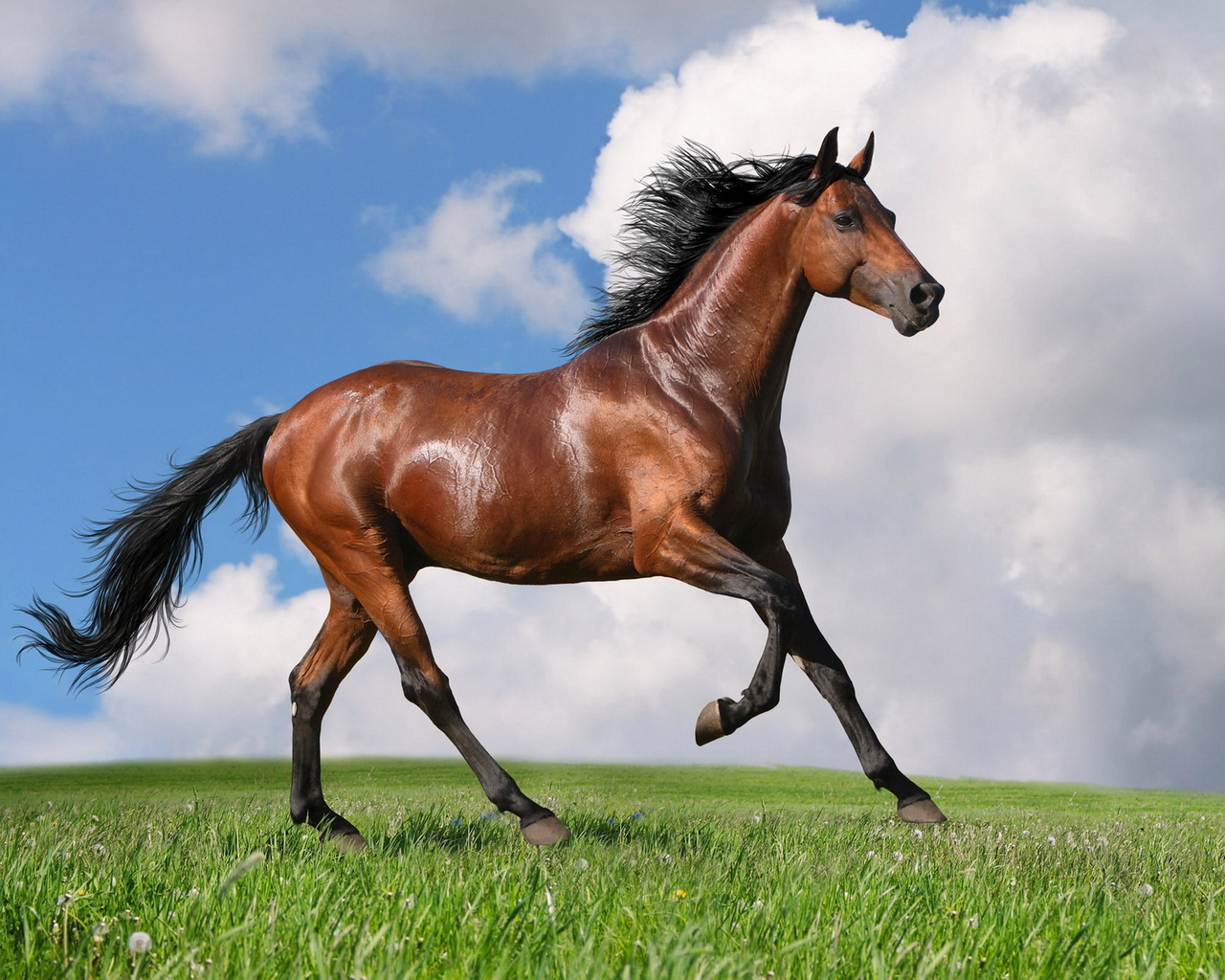 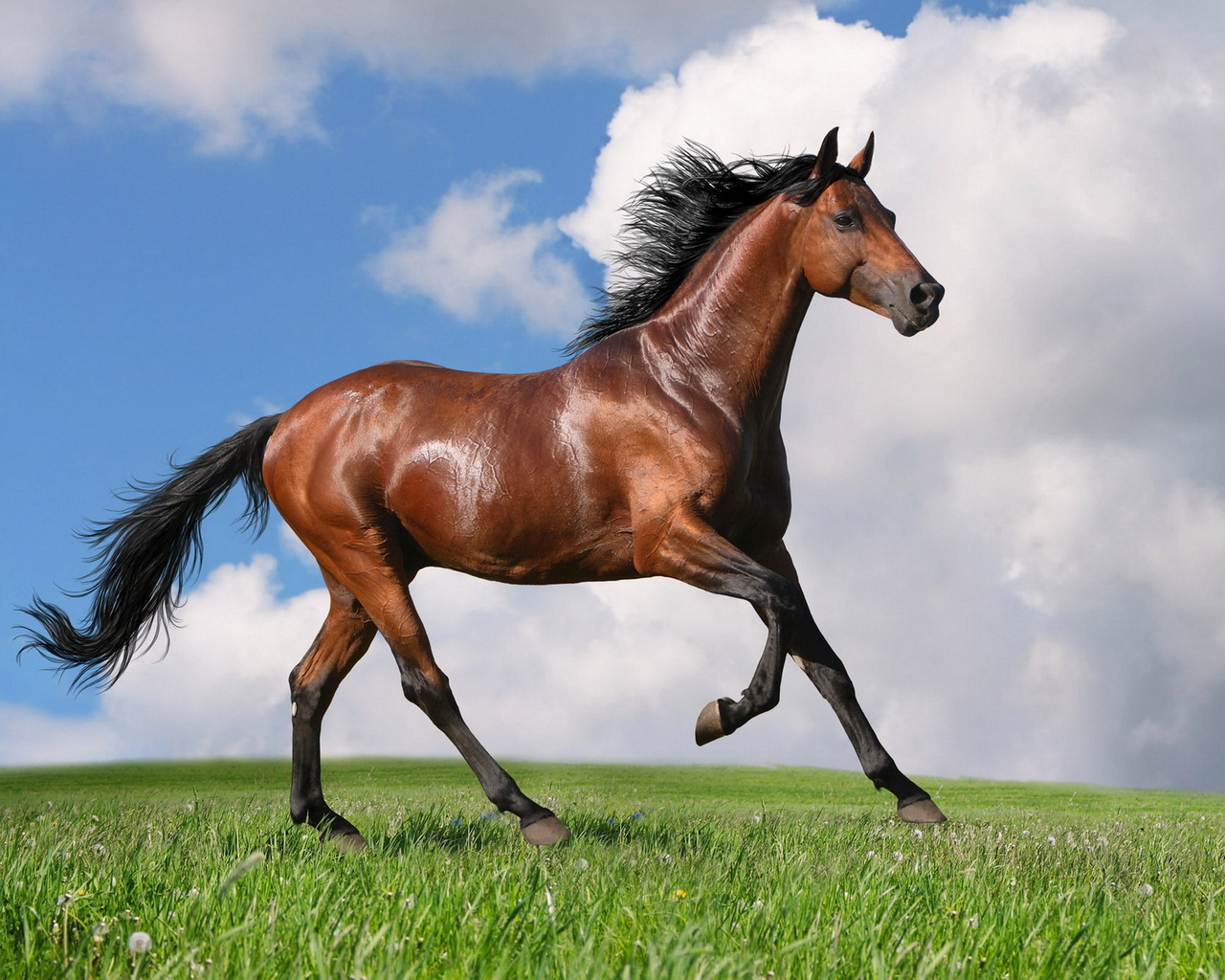 КОНЬ
КАБЫЛА
ЖАРАБЯ
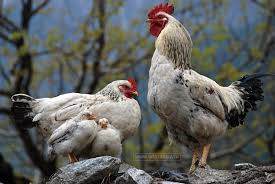 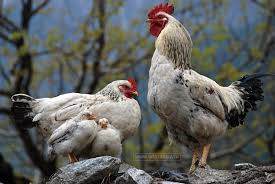 ПЕВЕНЬ
КУРКА
КУРАНЯ
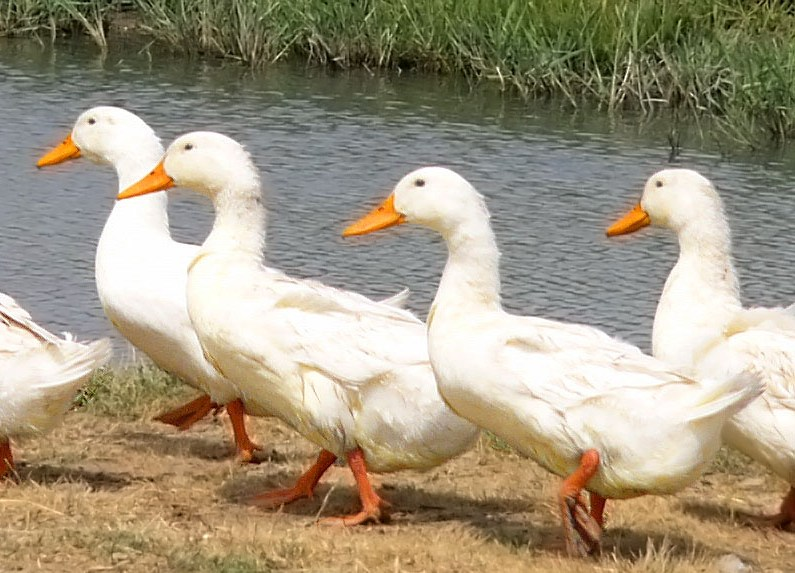 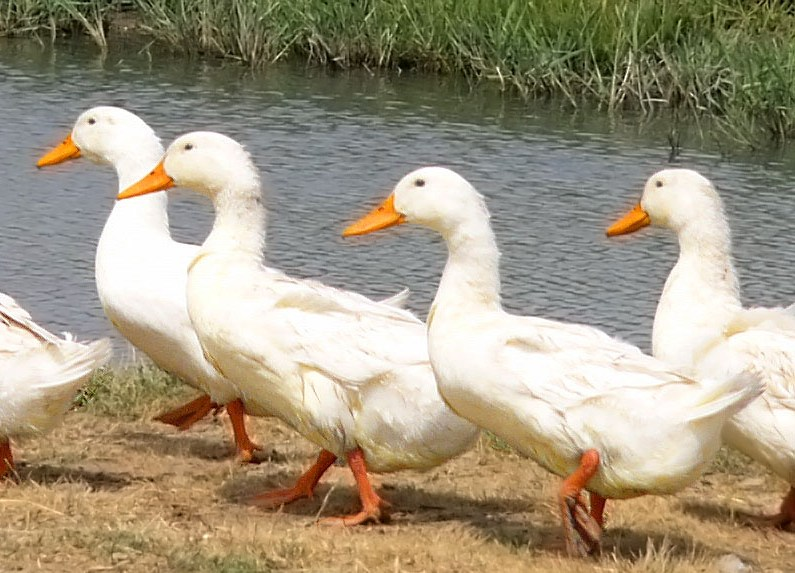 КАЧАР
КАЧКА
КАЧАНЯ
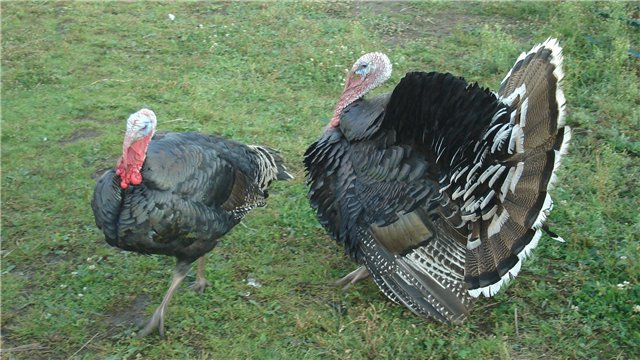 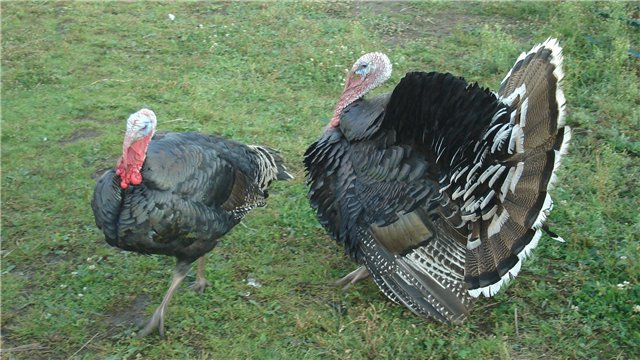 ІНДЫК
ІНДЫЧКА
ІНДЫЧАНЯ
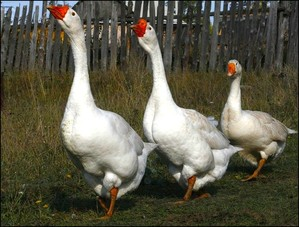 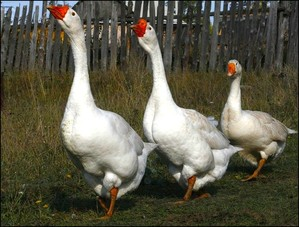 ГУСАК
ГУСЬ
ГУСЯНЯ
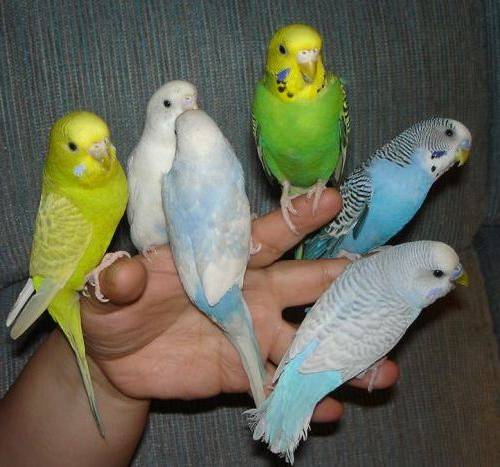 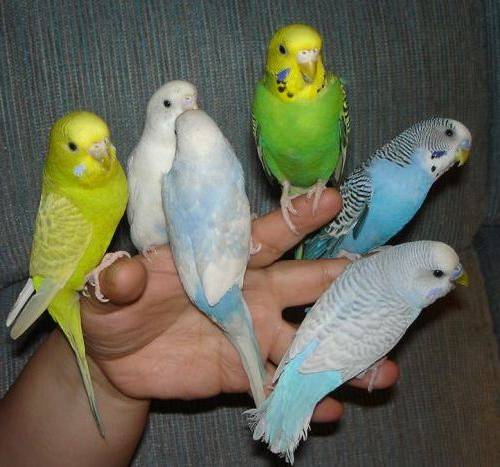 ПАПУГАЙ
САМКА ПАПУГАЯ
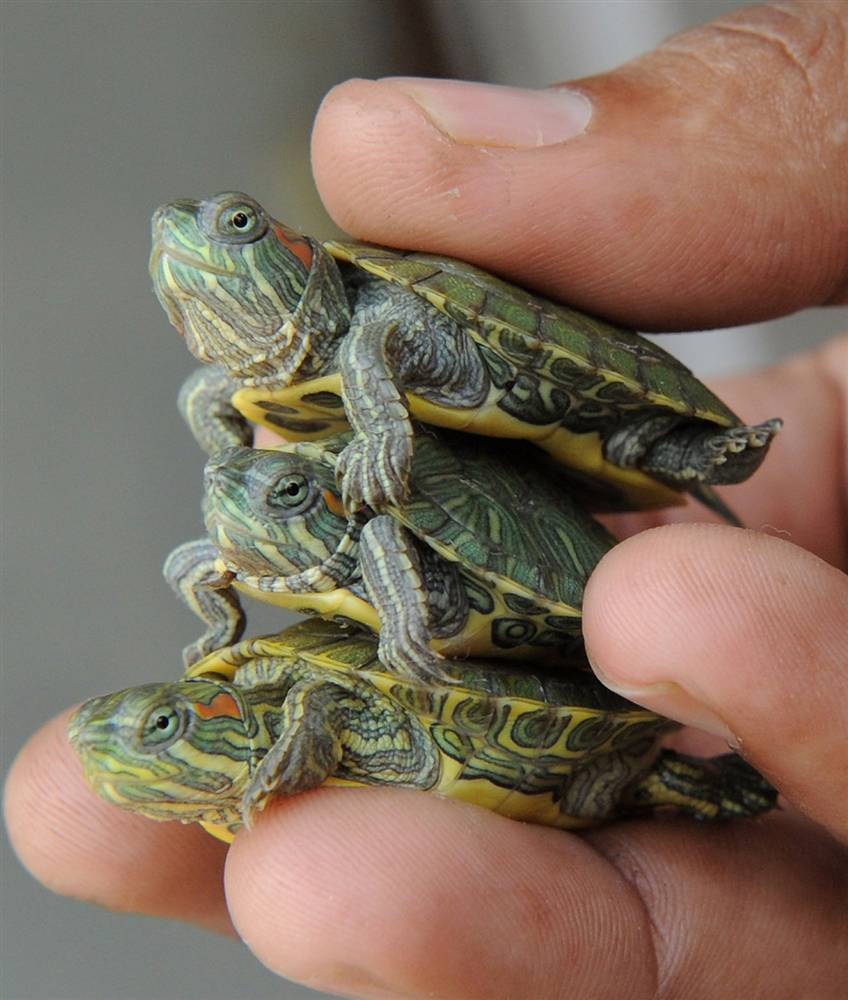 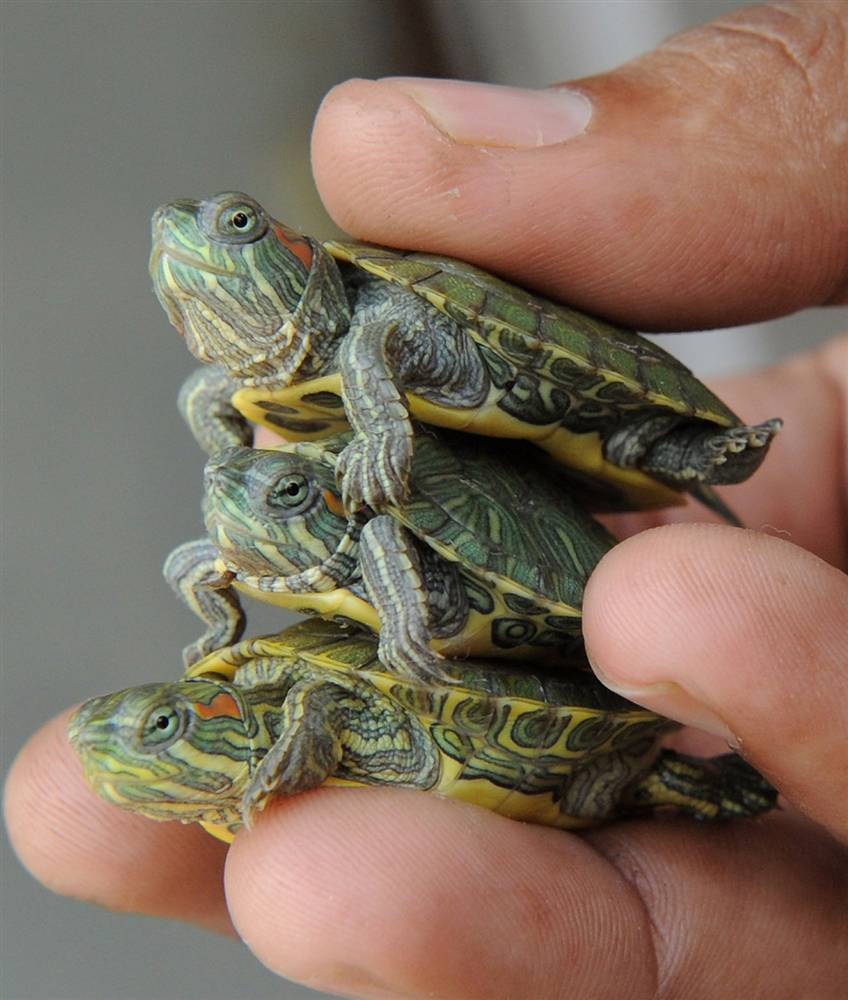 ЧАРАПАХА
САМЕЦ ЧАРАПАХІ
САМКА ЧАРАПАХІ
ЧАРАПАШАНЯ
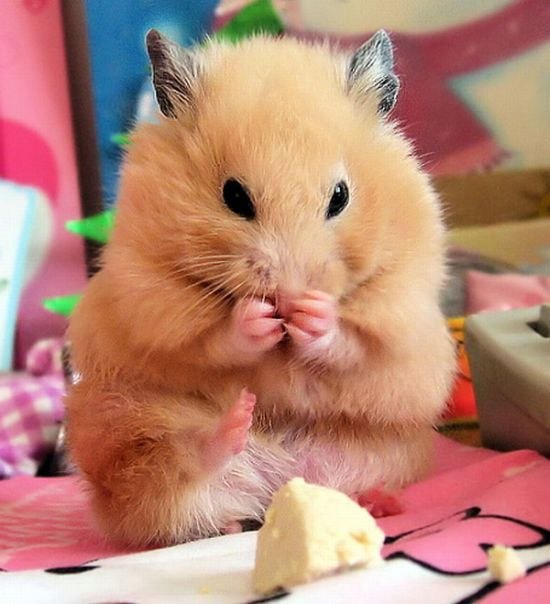 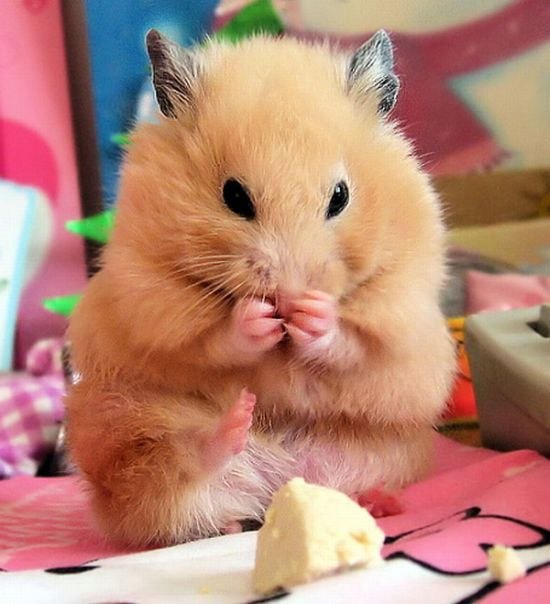 ХАМЯК
САМКА ХАМЯКА
ХАМЯЧАНЯ
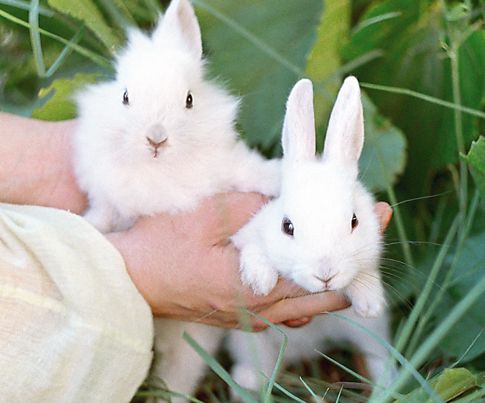 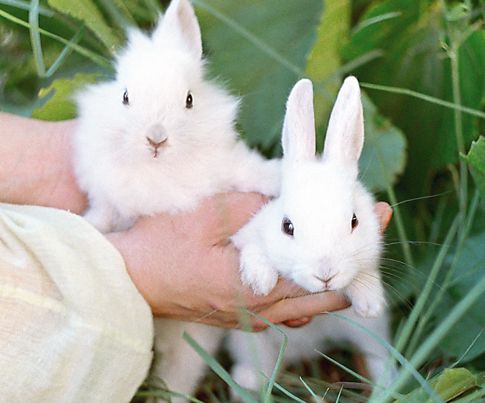 ТРУС
ТРУСІХА
ТРУСЯНЯ
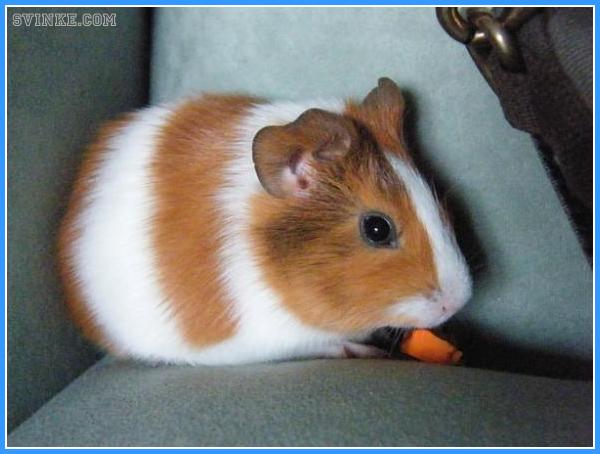 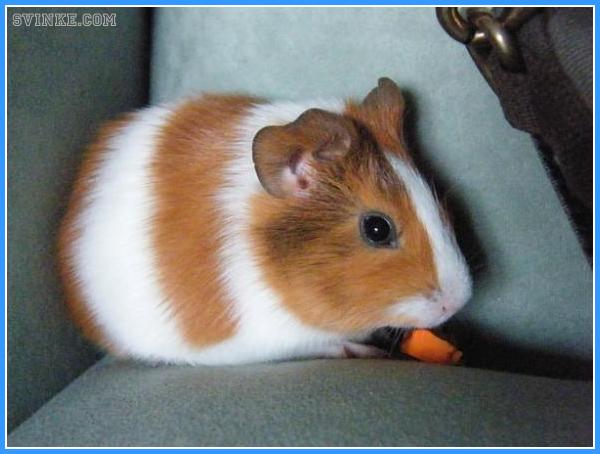 МАРСКАЯ СВІНКА
САМЕЦ МАРСКОЙ СВІНКІ
САМКА МАРСКОЙ СВІНКІ
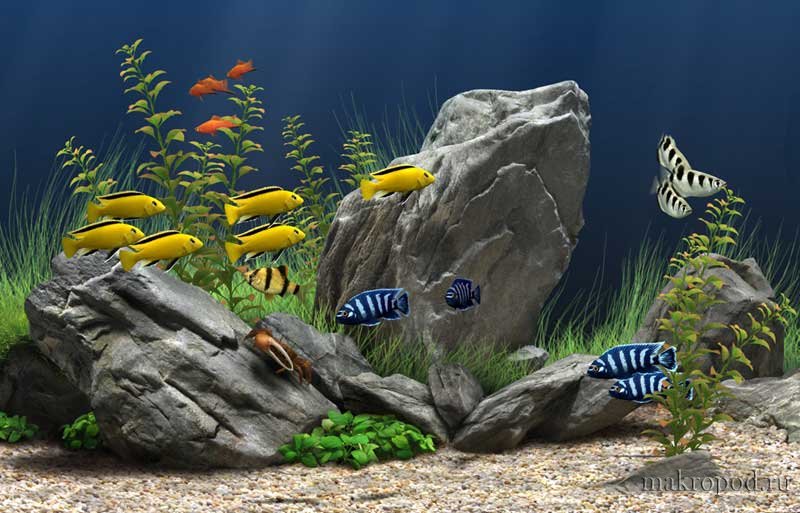 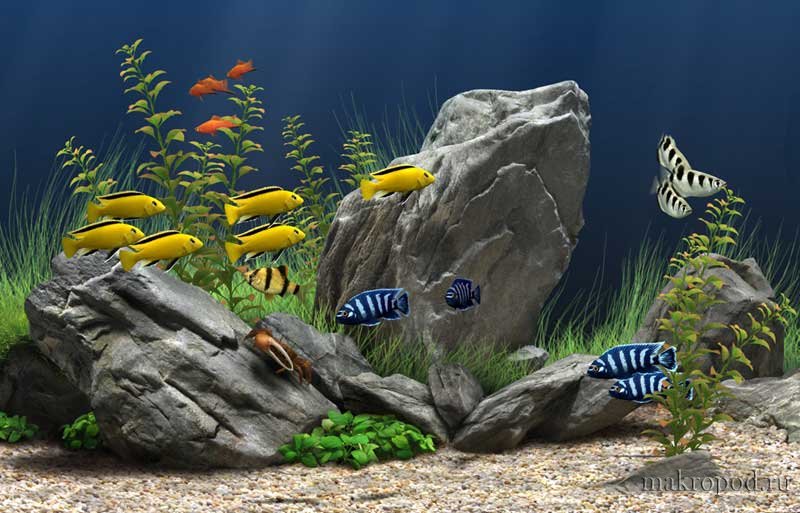 РЫБКІ
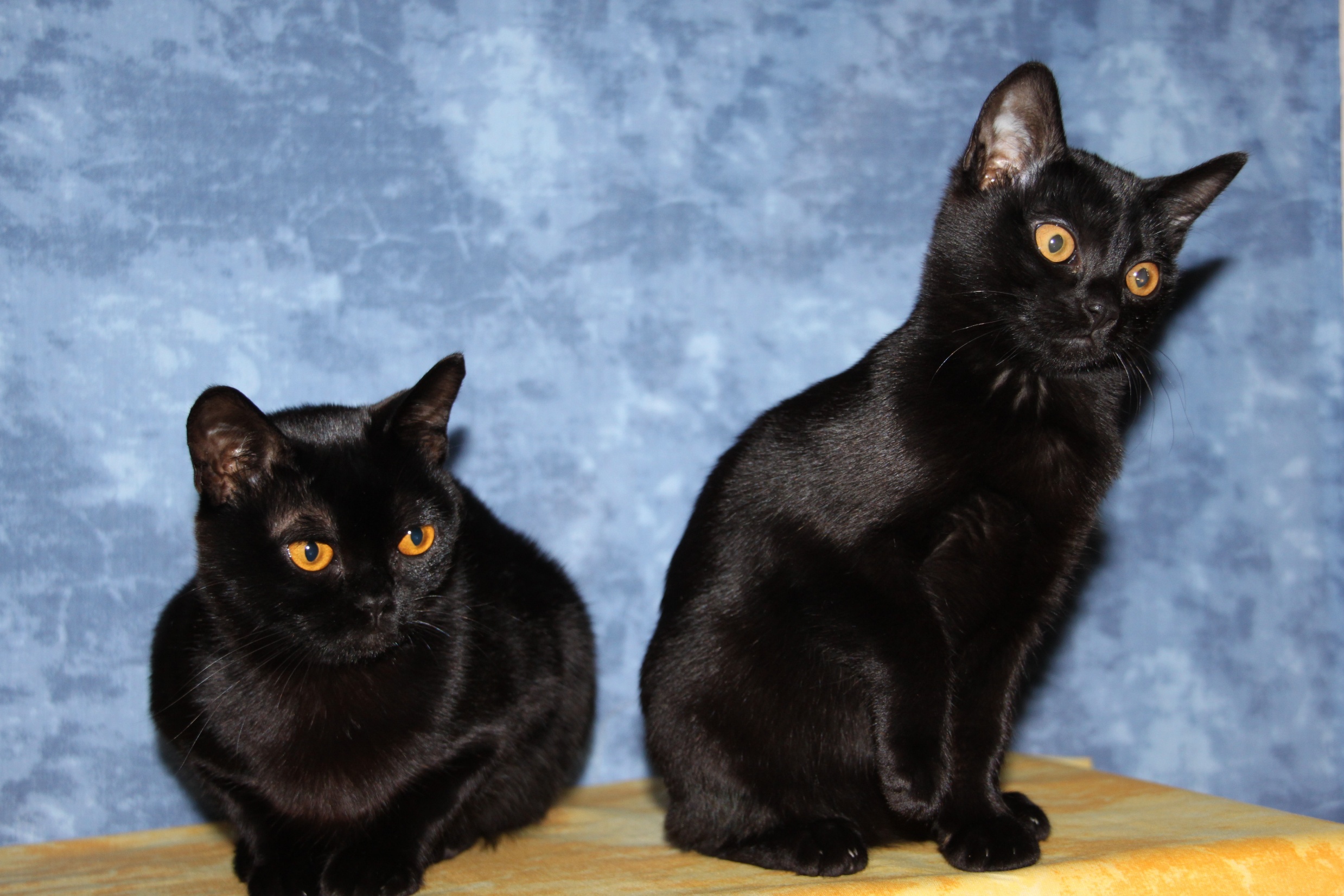 КОТ
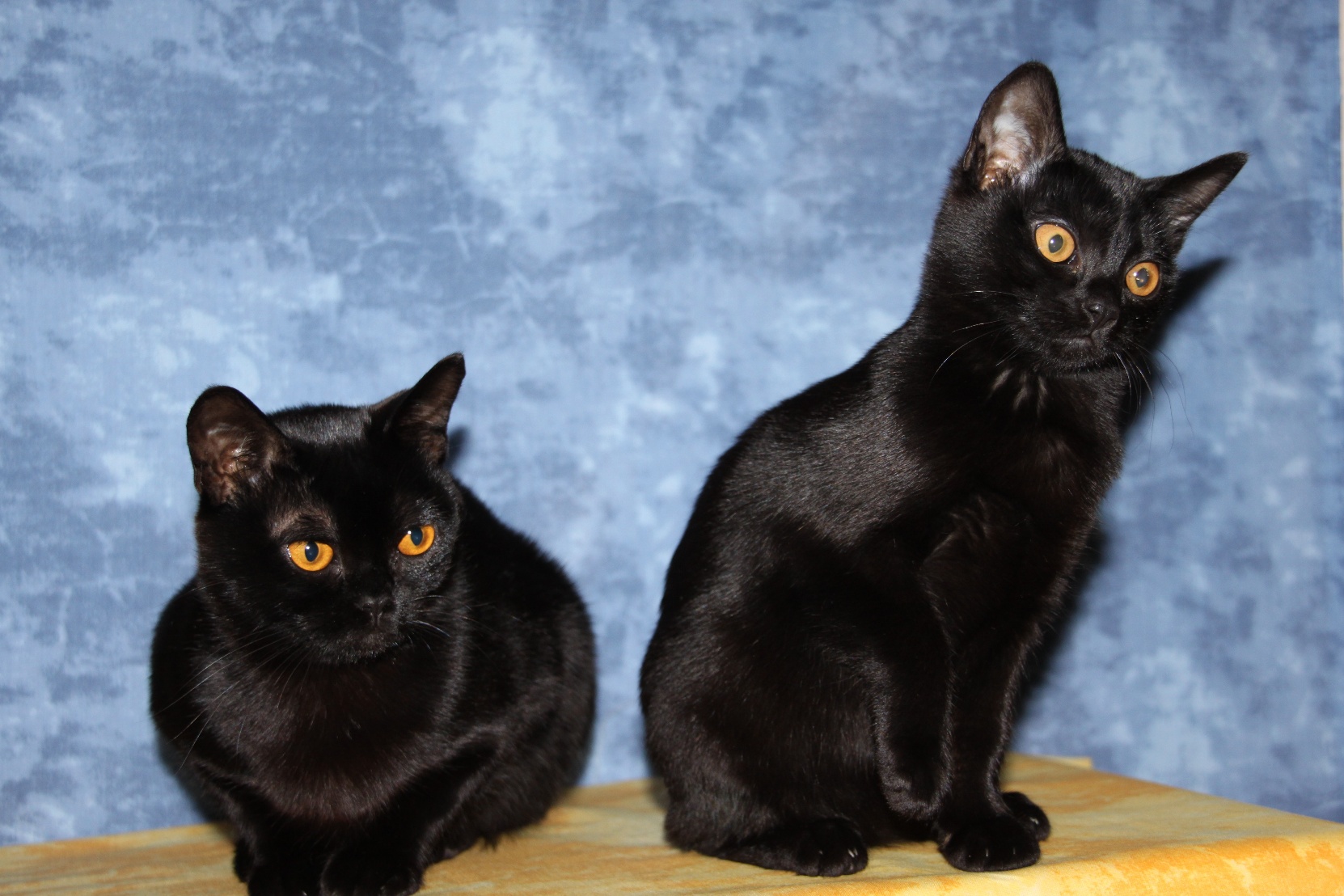 КОТКА
альбо
КОШКА
КАЦЯНЯ
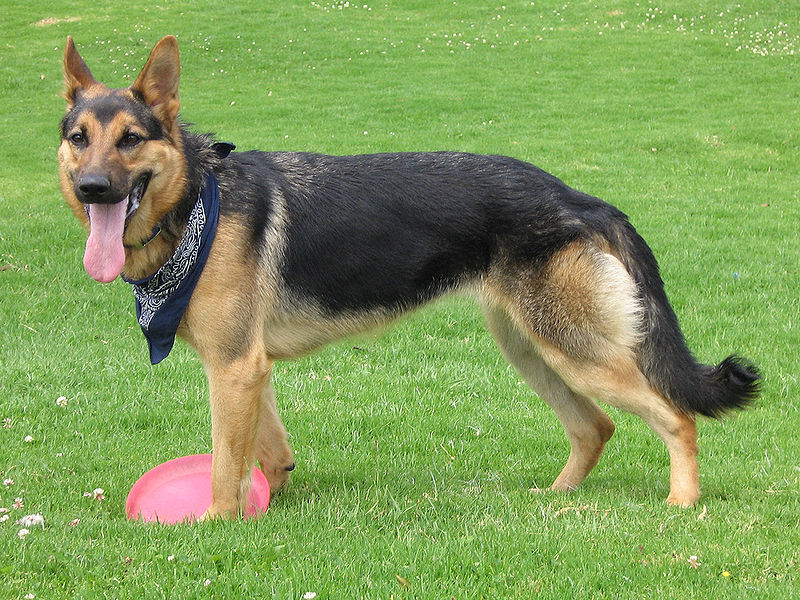 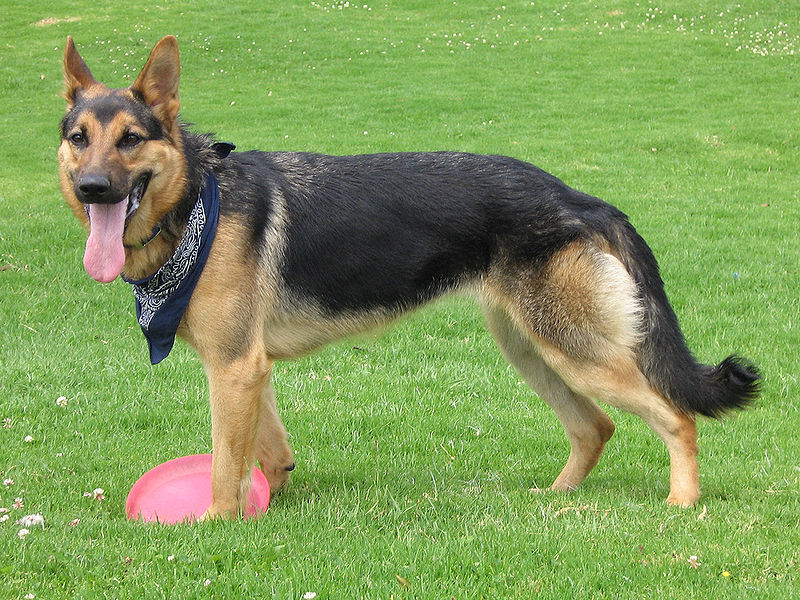 САБАКА
СУКА
ШЧАНЯ